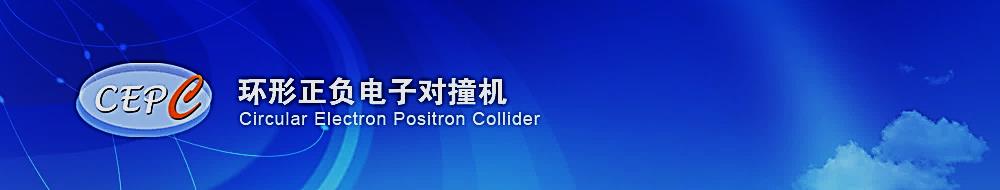 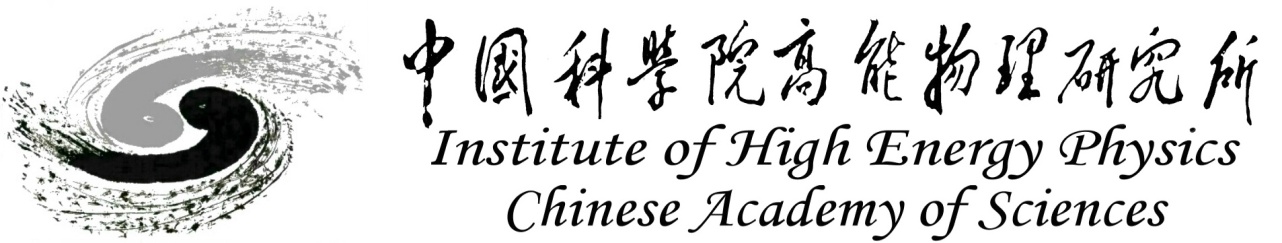 CEPC Elec-TDAQ Ref-TDR Weekly meeting
Wei Wei

2024-03-28
近期消息
CEPC Day
王所要求在电子学baseline框架上，还要进一步考虑无线传输方案
要求讨论无线传输用于加速器束流测试的可行性
磁铁和MDI方面征集各系统对漏磁的要求
涉及电感磁芯的设计需要进行相关考虑（DC-DC电源）






相关讨论
与科大金革老师组讨论了抗辐照电源模块的相关设计经验
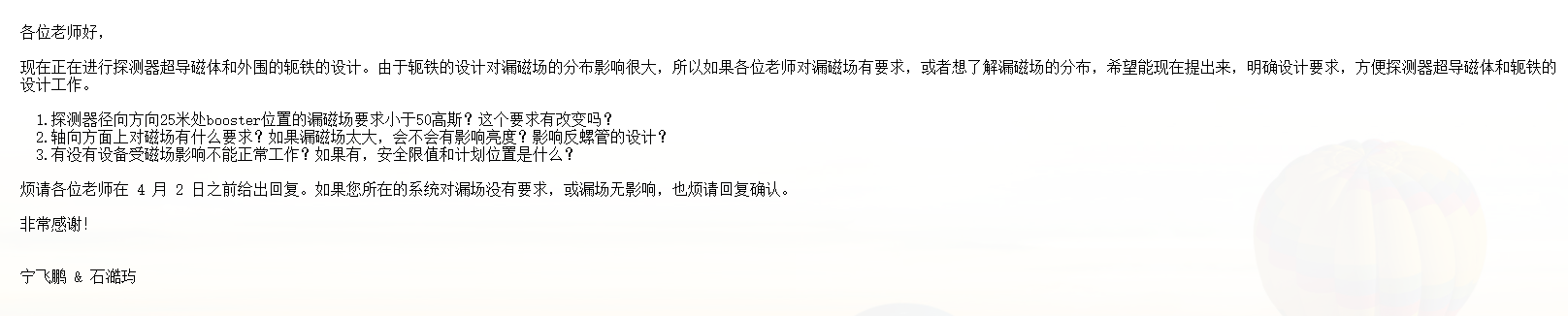 21/03/2024，CEPC TDR meeting
2
本周议题 & 近期计划
本周议题
量能器ECAL & HCAL电子学方案讨论
LumiCal电子学需求

下周计划
CEPC EU Workshop
汇总主要探测器数据量情况，讨论电子学-触发框架
汇总数据传输、数据汇总、时钟同步等接口需求
汇总电压域、功耗及电流等接口需求
21/03/2024，Elec-TDAQ weekly meeting
3